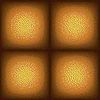 Тема:
Правописание имен собственных
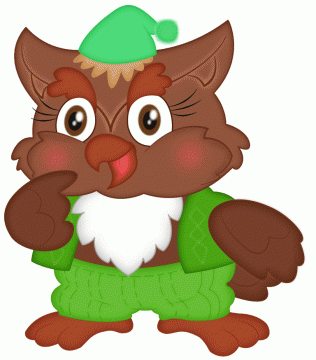 Из слов каждой строчки составьте предложения. Напишите.
Мама, аквариум, с, рыбкой, Виталику, подарила.
У, жил, Виталика, Мурзик, котёнок.
Котёнок, серый, и, пушистый, был.
Очень, любил, Мурзик, рыбку, смотреть, на.
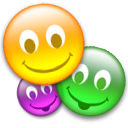 Запишите русские фамилии, которые образовались от названия животных. Подчеркните первую букву.
заяц-
медведь-
пчёлка-
щука-
лось-
волк-
лисица-
бобёр-
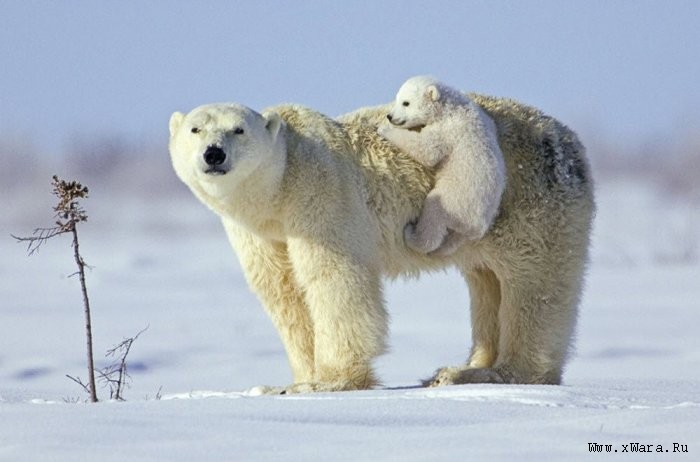 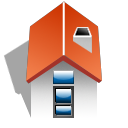 Подберите к данным словам подходящие по смыслу имена, отчества и фамилии, клички животных, названия городов и улиц.
Бабушка_______, поэт__________, учительница_________, корова__________, котёнок_________, конь____________, кошка____________, город__________, деревня_________, улица_________.
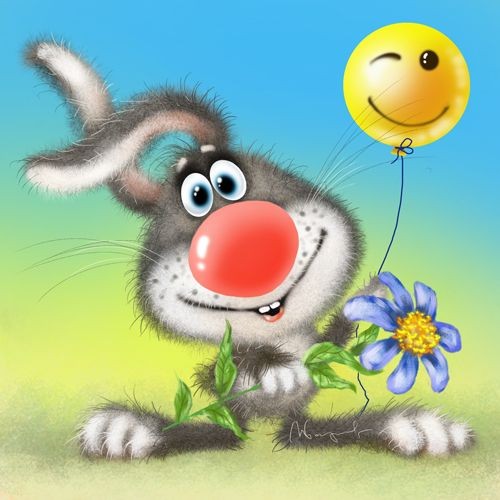 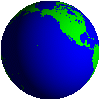 Спишите. Замените, где нужно строчные буквы заглавными.
Псу шарику подарили шарик. Котёнок пушок поймал пушок. Жеребёнок ветер мчался как ветер.
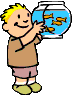 Допишите предложения.
Мы живём в городе... .   
Школа находится на улице....   .
Летом я был у бабушки в деревне..... .
Там я купался в речке....  .
Комментируемое письмо.
1. Сегодня в классе дежурят Люба Климова и Ира Стёпина. Девочки помогают учительнице Анне Ивановне раздавать тетради.
2. Москва- столица России. На берегу реки Сетунь село Мартыново.  Мы с бабушкой ездили в Волгоград.
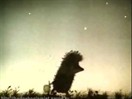